Wireless Strategies For The Internet Of Everything
OPCA MeetingThursdayOctober 1, 2015
Presented by:
Gary Beikmann
Monte R. Lee & Company
Consulting Engineers
100 NW 63rd Street
Oklahoma City, OK 73116
Scope to create seamless connectivity for people and things wherever they are
Requirement for real-time and resilience
Capacity for growth in usage
Enable seamless, ubiquitous access
Intelligent, adaptive service
Market Context – Changing Industry Paradigms
1
Operator consolidation
Telcos around the world consolidating both in-country and globally
Increased network sharing activities
Expanding to quad-play
Equipment vendors – what will it take to win?
Scale and breadth of technology capabilities
2
Convergence in multiple dimensions
Ubiquitous broadband
Cloud / IP networking convergence
Converging:
Networks (all IP
Products (quad play)
Experiences (multiple screens & applications)
Integrated IP access and cloud
Next-generation fixed & mobile broadband access portfolio
3
Cloud
Faster time to market
Increased efficiency and scalability with automation
Enablement for Internet of Things and Industrial Internet
Unique end-to-end services portfolio with low-cost delivery & execution model
What Is the Definition of Broadband?
2014 Farm Bill
4 Mbps downstream
1 Mbps upstream
Reviewed by USDA once every two years
RUS Broadband Access Loans & Loan Guarantee Program
Interim Regulation Published
 July 30, 2015
2015 Application Window Closes
 September 30, 2015
Round One – Max Loan Amount
 $20,000,000
Broadband Lending Speed
 25 Mbps downstream
3 Mbps upstream

15% of the households in the Proposed Funded Service Area (PFSA) must be unserved.
BRS / EBS SPECTRUM
Pre-Transition Band Plan

Post Transition Band Plan

(Band Plan 41)
BRS / EBS BAND PLANS
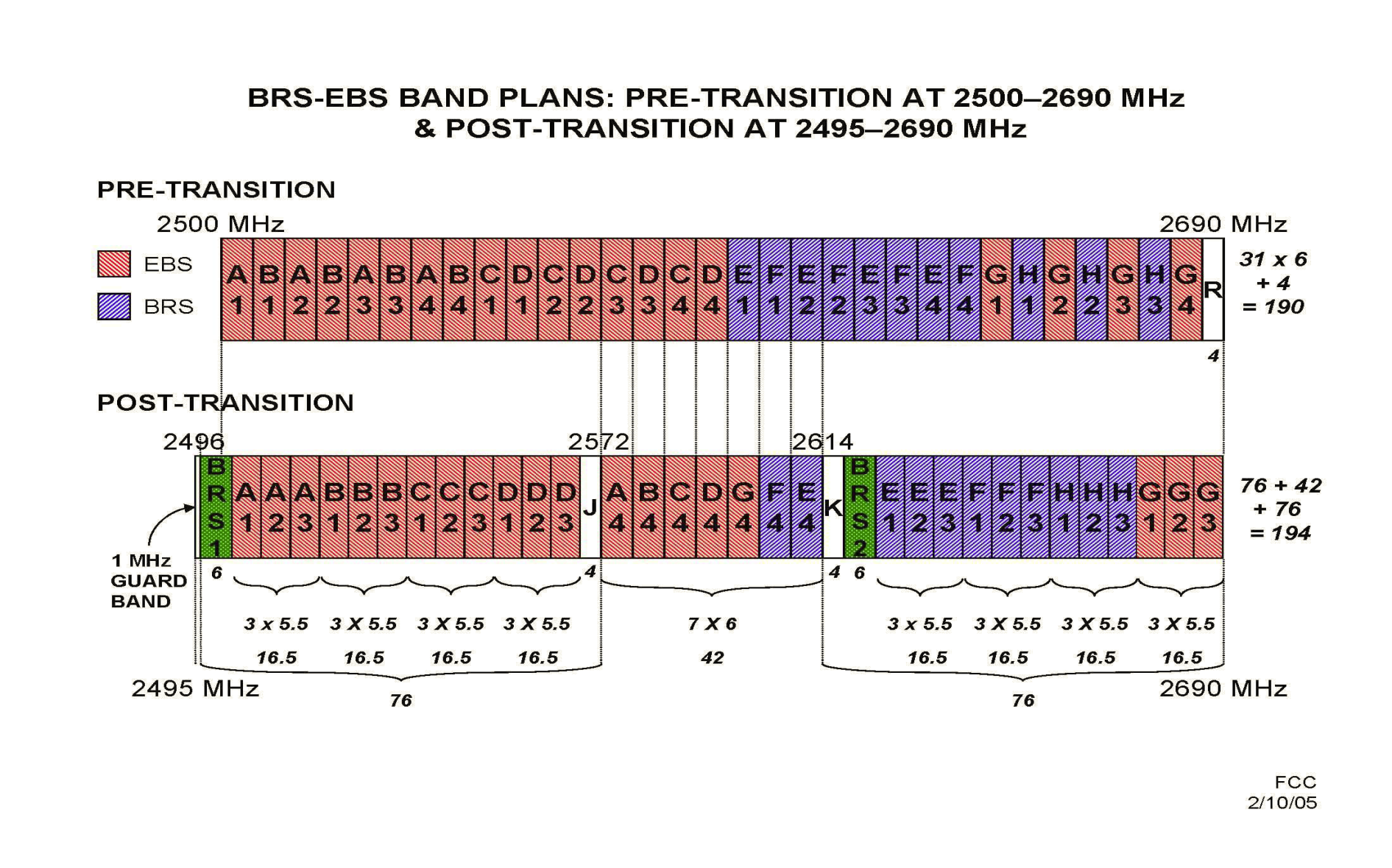 Oklahoma MMDS ITFS Background
Oklahoma City 
MDS 1 Channel – Pay TV / HBO
Tulsa
MDS 1 & 2 Channels


MDS Channels
Owned by various telcos and Rural Vision/Durant Oklahoma

ITFS Channels
Owned by educational entities
Oklahoma Band 41 Background
BRS Channels
Owned by Sprint / Clearwire

EBS Channels
Leased by Sprint / Clearwire

Note: Sprint sold a 70% stake in their company to Softbank on July 10, 2013 for $21.6 Billion.  Softbank is a Japanese based telecommunications company.
Band 41
Band 41 – Equipment is now available, provided you as a licensee, have 10 MHz of contiguous spectrum.

Band 41 – Provides LTE Services on a line of site basis in an approximate 6 - 8 mile radius of a tower site
Possible Opportunities
Note: Pockets of BRS & EBS spectrum may be available for lease or partnerships if Clearwire does not have agreements in place
3.65 Radio Migration
A National License was previously required
Individual sites were required to be registered with the FCC
Television Receive Only Earth Stations were to be protected from interference 3.7 – 4.2 GHz
Typical System Options
1 Base Station / 3 sectors Dual Polarized 2 / 2 Multiple Inputs / Multiple Outputs Supports 50 MHz
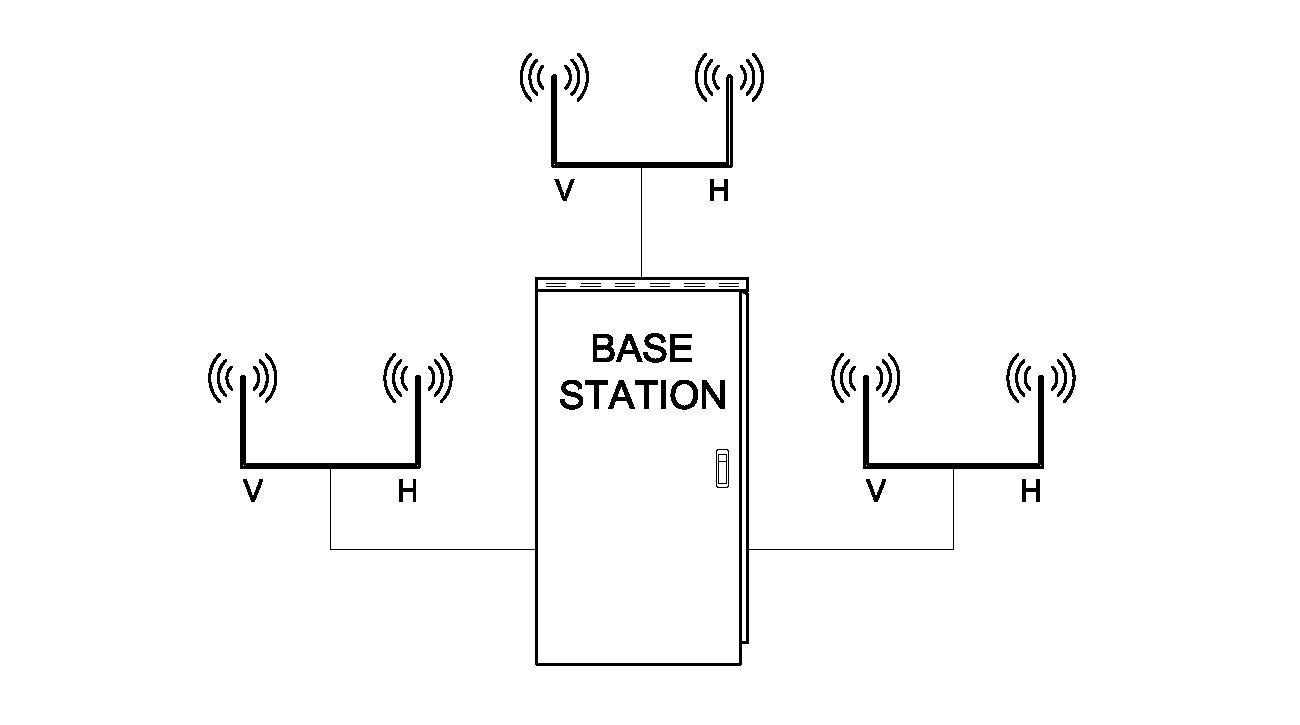 Base Stations
1 Base Station per Sector
Supports 2.5 MHz per base station
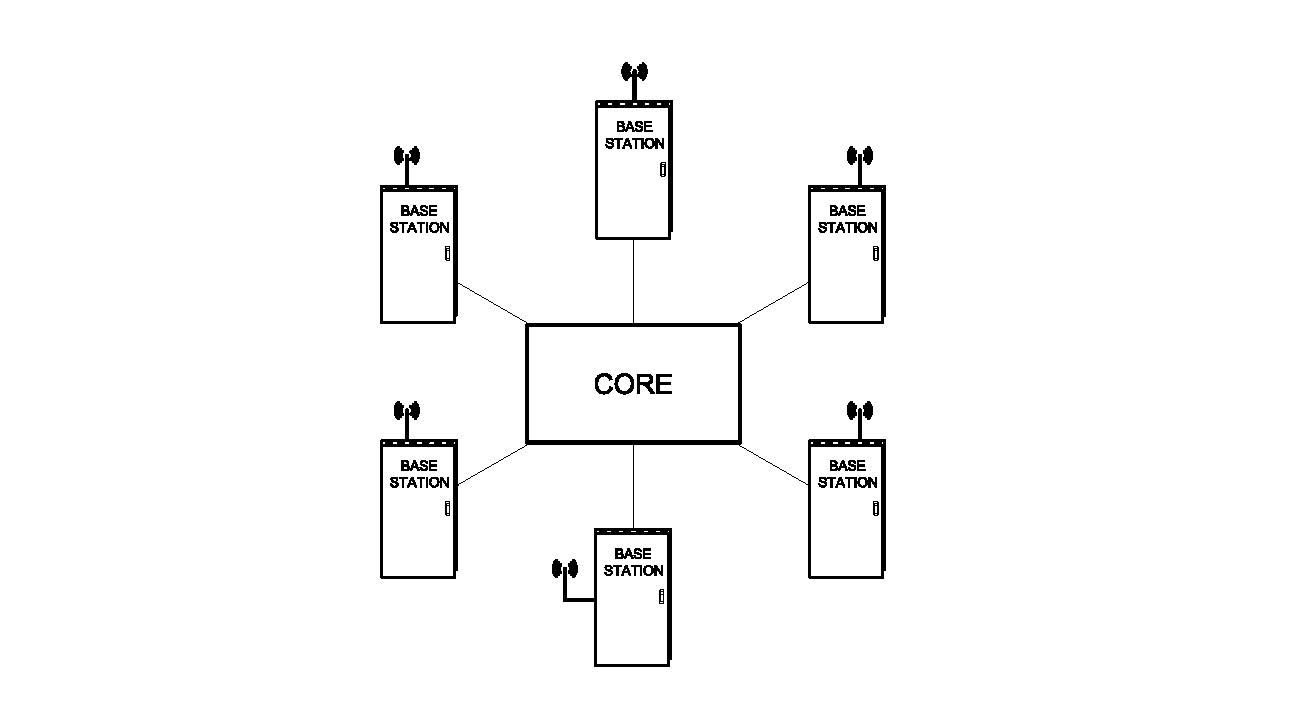 Requires GPS timing to protect from self-interference
3.65 Spectrum Migration (Mini Cell Technology)
April 17, 2015 – FCC Second Notice of Proposed Rulemaking
FCC proposed to amend Parts 0, 1, 2, 90 and 95 of their rules and add Part 96, creating the Citizens Band Radio Service
Grandfathered Operation and Transition
Existing Operators that are licensed under Part 90 rules developed in March 2005
for the 3650 – 3700 MHz band are grandfathered and allowed to transition to the new band plan.
Fixed Base Stations
Fixed base stations registered in ULS on or before April 17, 2015 that are constructed, in service and fully compliant as of April 17, 2016  will be protected from harmful interference until the end of their license terms.  The exception to that rule is that fixed and base stations registered under licenses issued after June 8, 2013 will only be protected until April, 2020.
Frequencies
96.11 – Frequencies
The Citizens Broadband Radio Service is authorized in the 3550 – 3700 MHz frequency band.
General Authorized Access Users may operate in the 3550 – 3700 MHz frequency band.
Priority Access Users may operate in the 3550 – 3650 MHz frequency band.
Grandfathered Wireless Broadband Licensees may continue to use the 3650 – 3700 MHz band in accordance with section 90.1338.
Spectrum Access System (SAS)
A Spectrum Access System (SAS) authorizes and manages use of the spectrum for the Citizens Band Radio Service.  This protects Federal Government Exclusion Zones.
Priority Access License
Priority Access License – A non-renewable authorization for 10 MHz to be used for three (3) years in a single census tract.
600 MHz AUCTION UPDATE
600 MHz Broadcast TV Spectrum Auction
Ordered by Congress in 2012
84 MHz spectrum delayed to 2015 2016
NAB lawsuit

Expected applications process - Fall 2015
AT&T committed to at least $9 billion
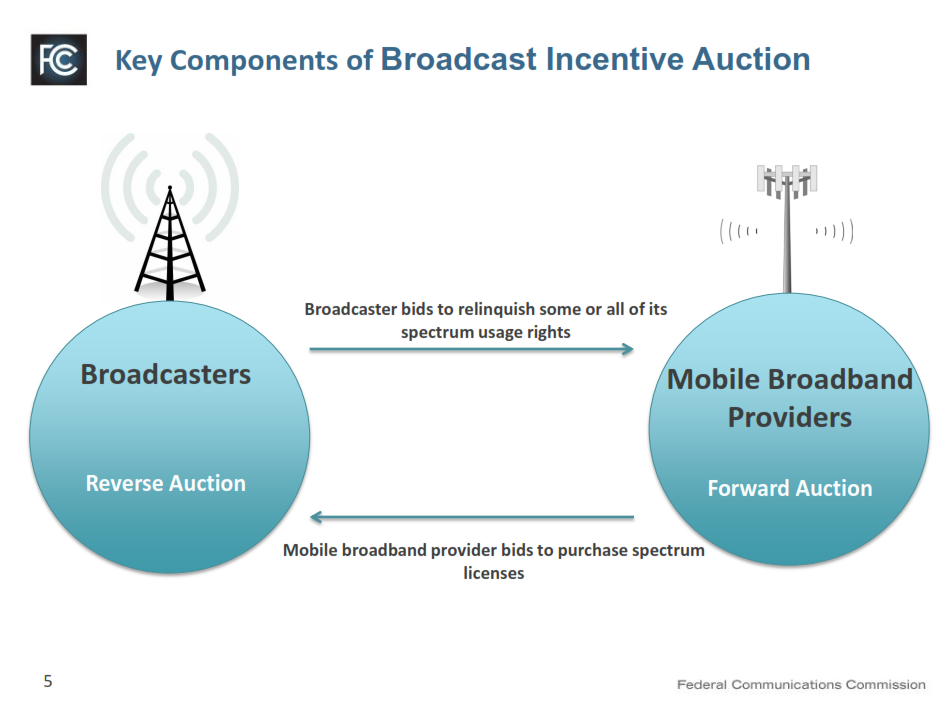 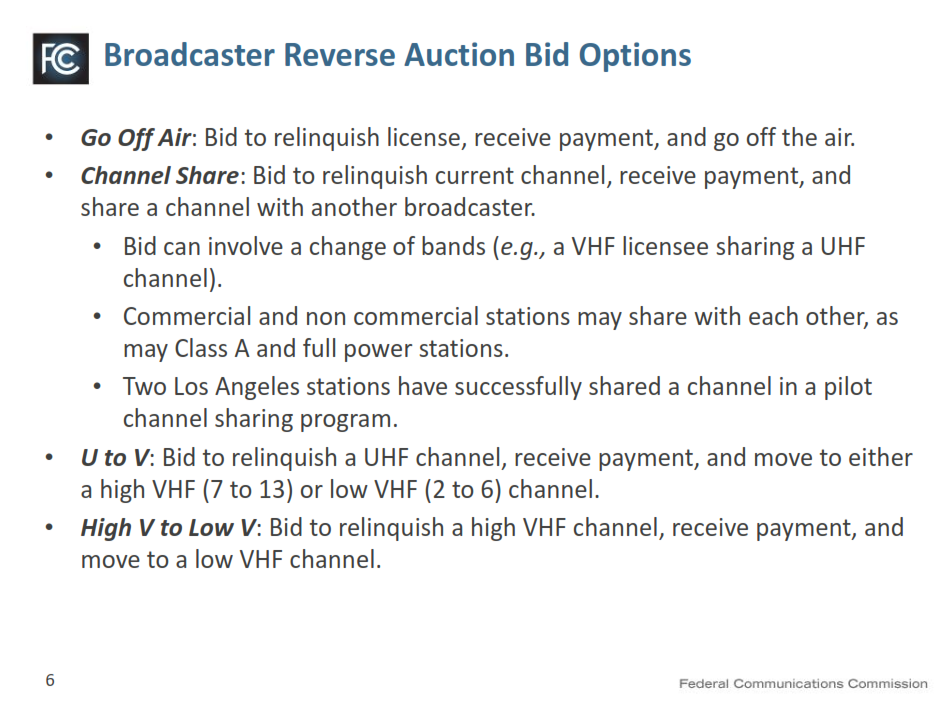 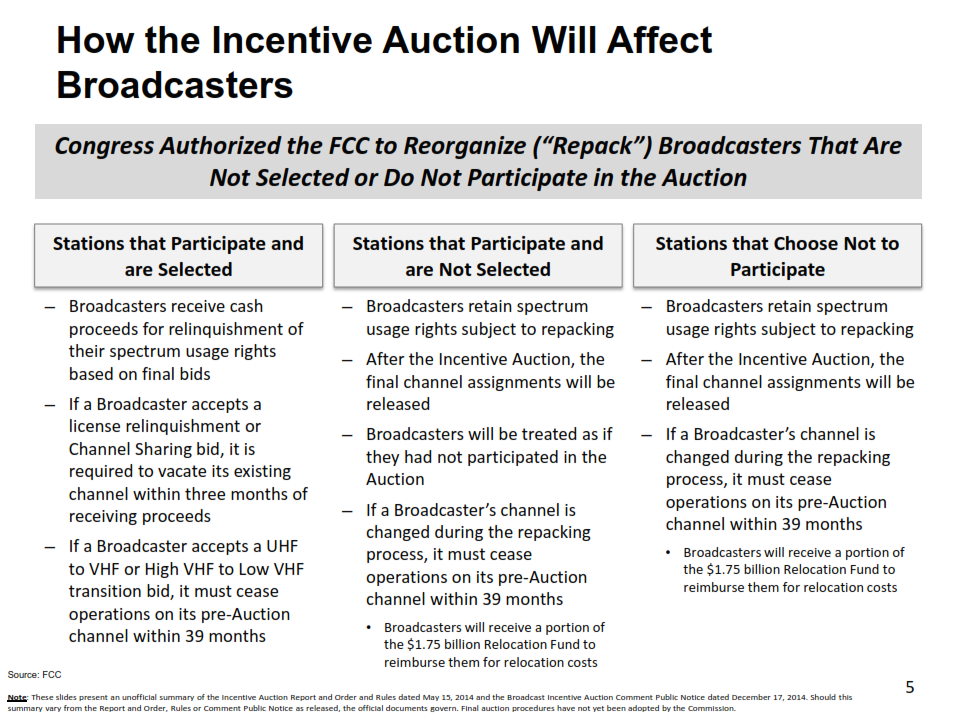 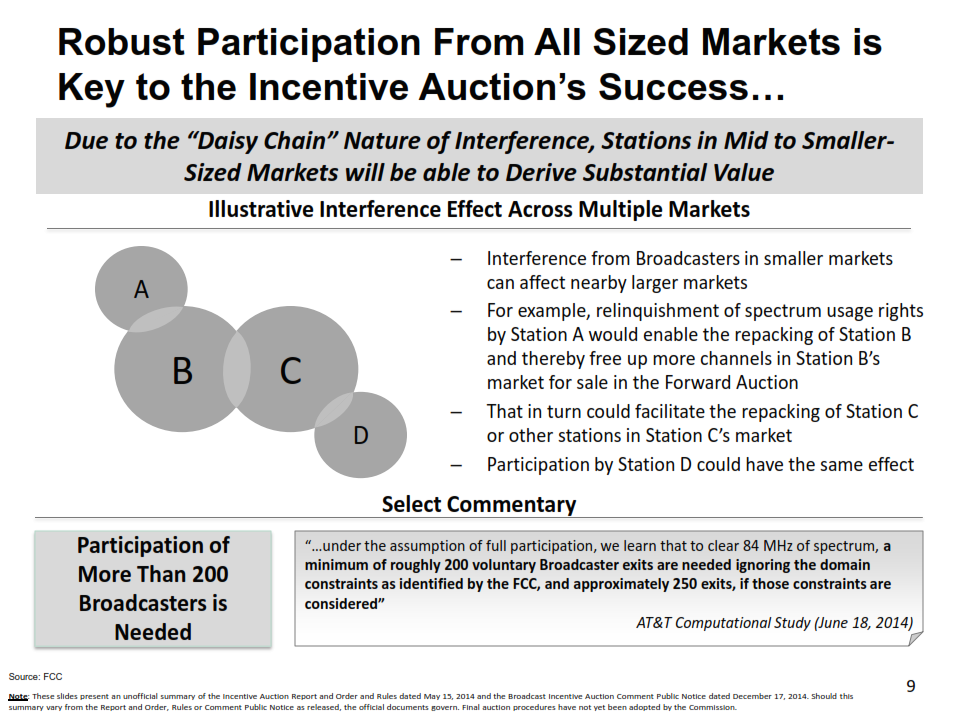 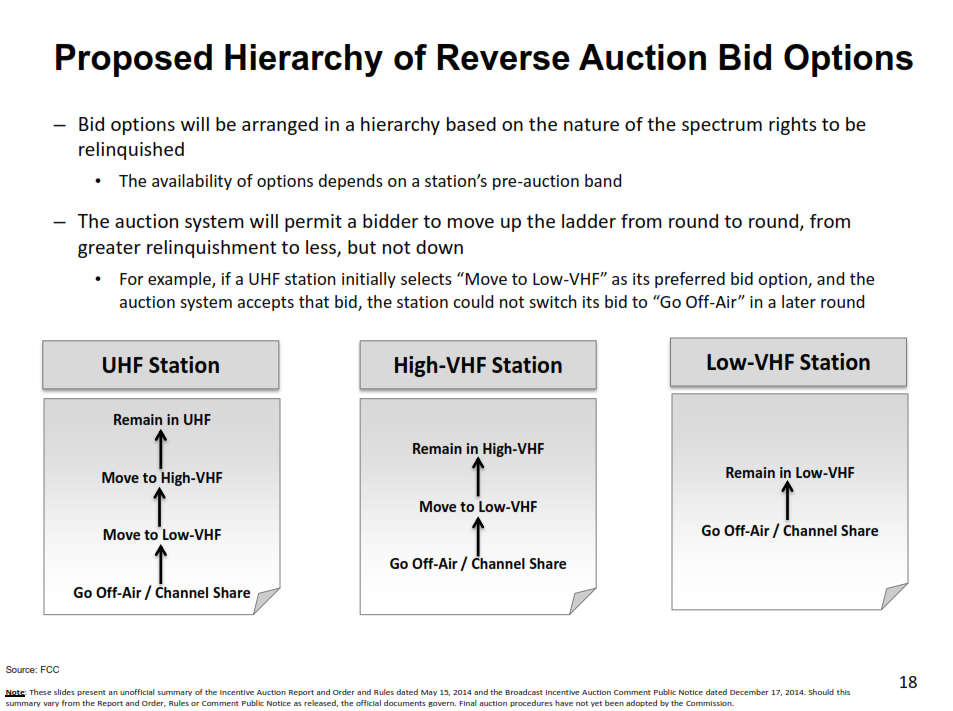 It is all about the money!FCC’s Proposed Opening Bid Prices
Data from Incentive Auction Opportunities Books Feb 2015
(xx) Data from Oct 2014 version of Incentive Auction Opportunities
Partial Economic Areas (PEA)
What Is Left To Do?
FCC to finish the rules (Aug/Sept)
Application process begins (this Fall)
Determine which PEA’s to bid in/partner
Determine value of license and build out costs
Follow the FCC rules closely
Expect early to mid 2016 auction
Thank You
Gary Beikmann
Monte R. Lee & Company


Consulting Engineers
Oklahoma City, OK  73116
Phone: 405-842-2405
gbeikmann@mrleng.com